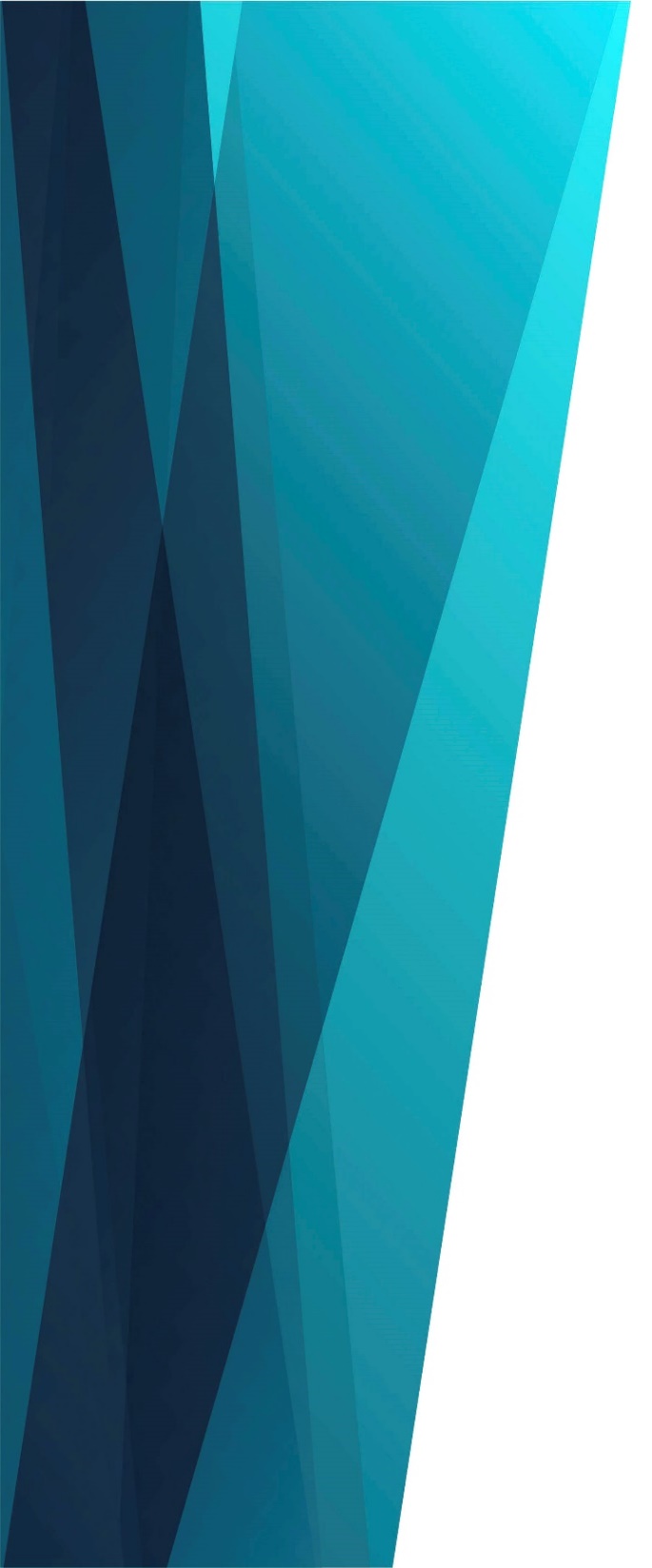 Жду Тебя, Иисус
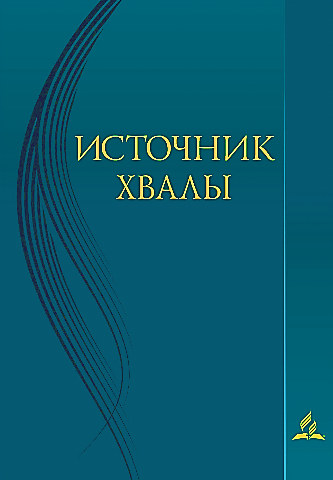 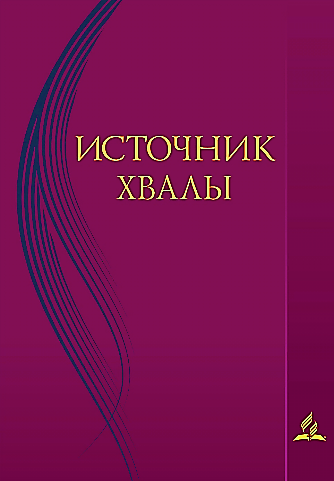 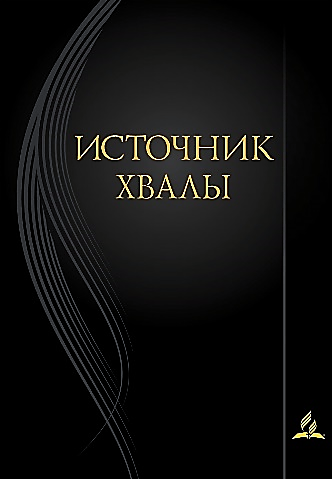 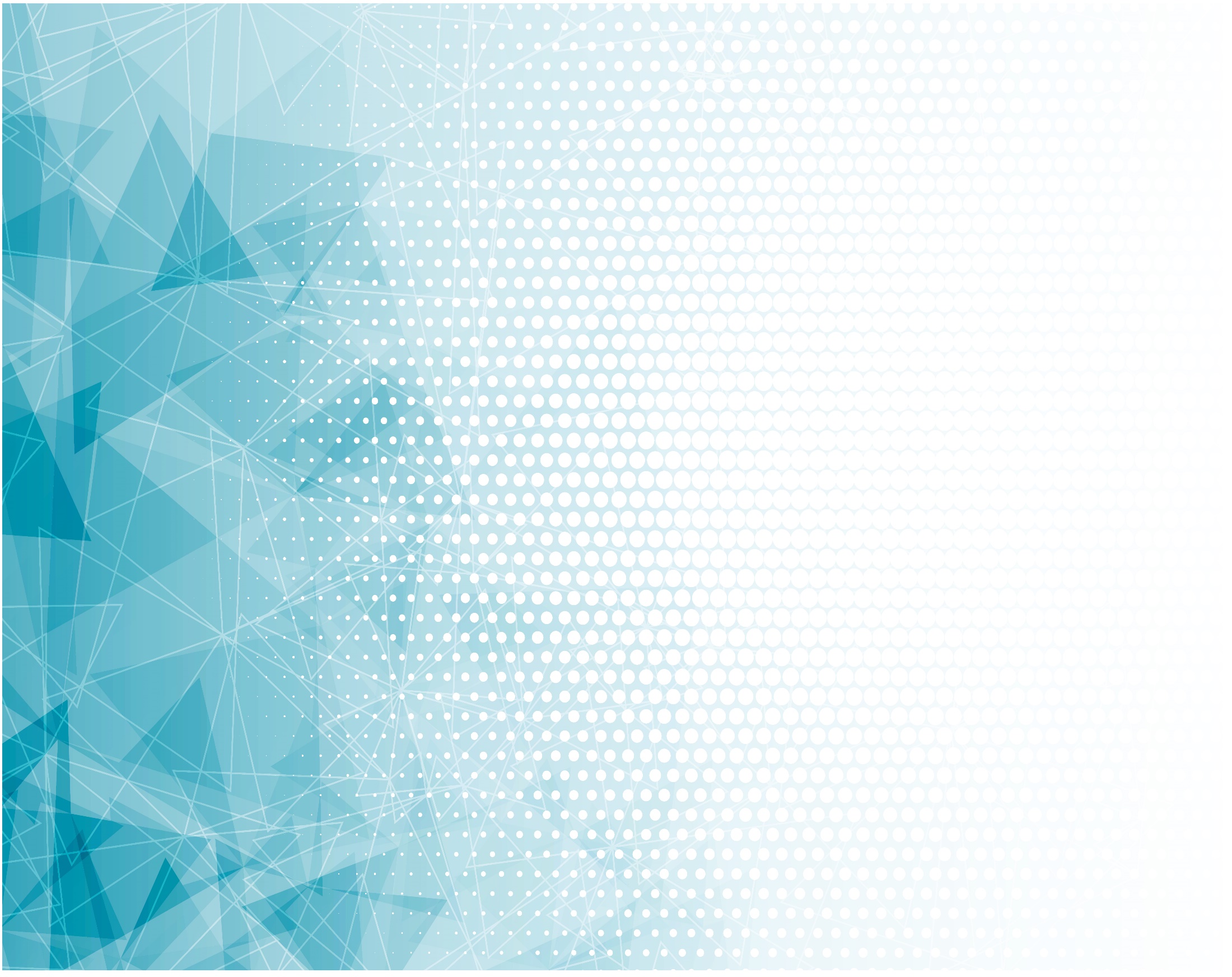 Я смотрю туда, 
Где сияет свет, 
Твой чудесный 
Вечный свет.
Твёрдо верю я – 
Впереди рассвет,
Долгожданный рассвет.
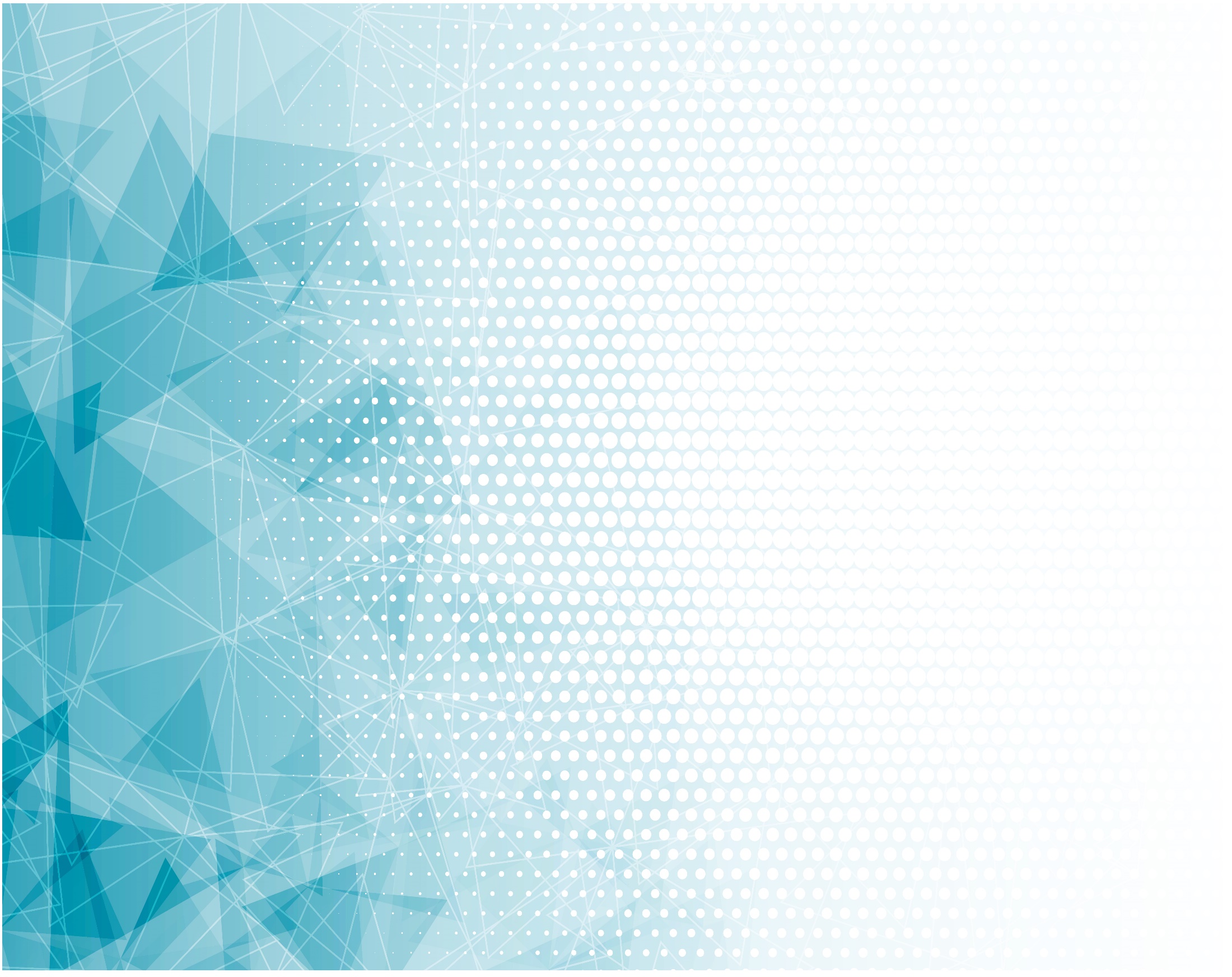 Я жду, Иисус, Тебя, 
Спаситель мой и Бог.
Я смотрю вперёд, 
Верю – день придёт,
Твой славный 
День придёт!
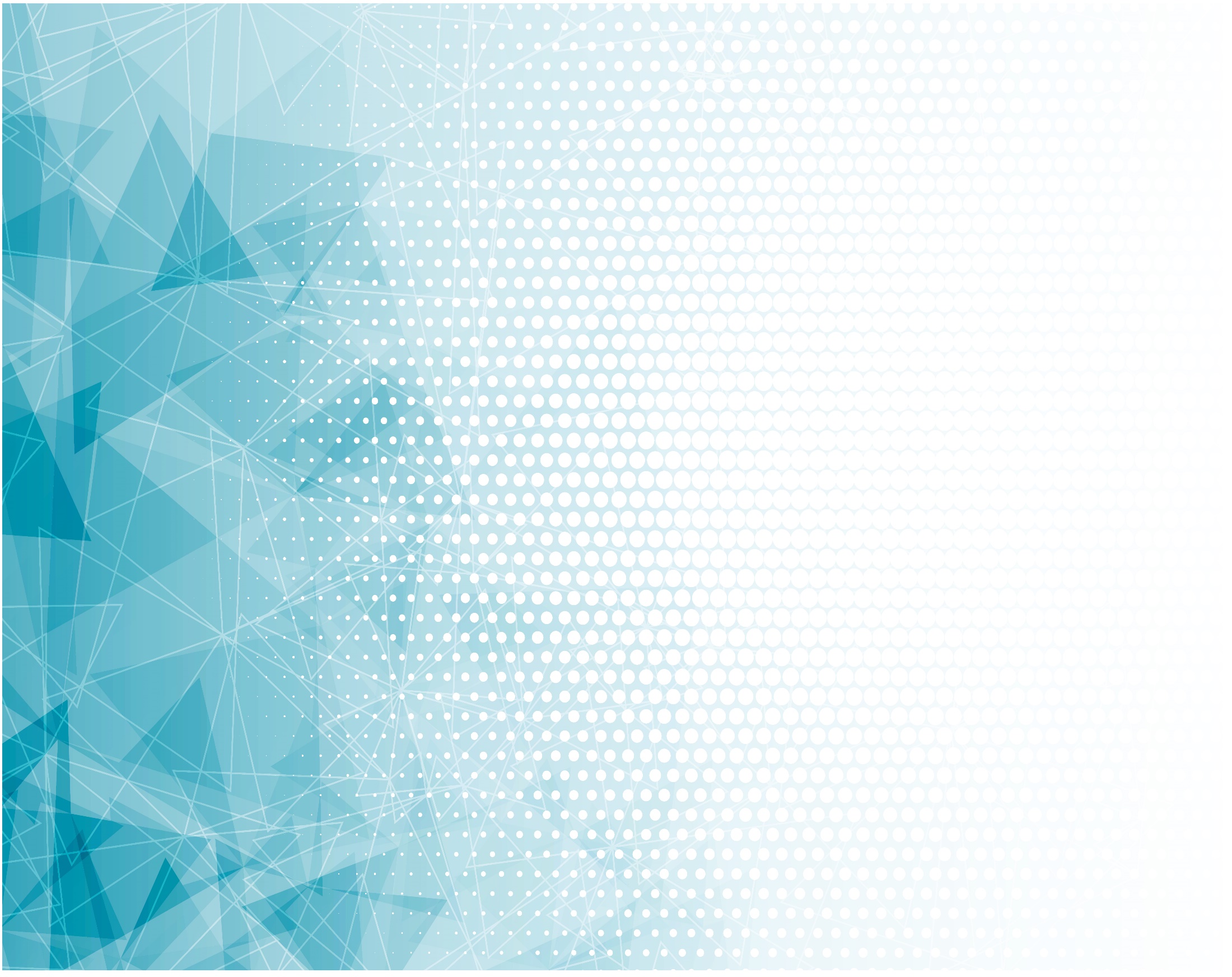 Я Твой путь избрал, 
По нему пойду,
Я Твой путь, 
Господь, избрал.
Я молюсь о том, 
Чтобы день настал,
Нашей встречи 
День настал.
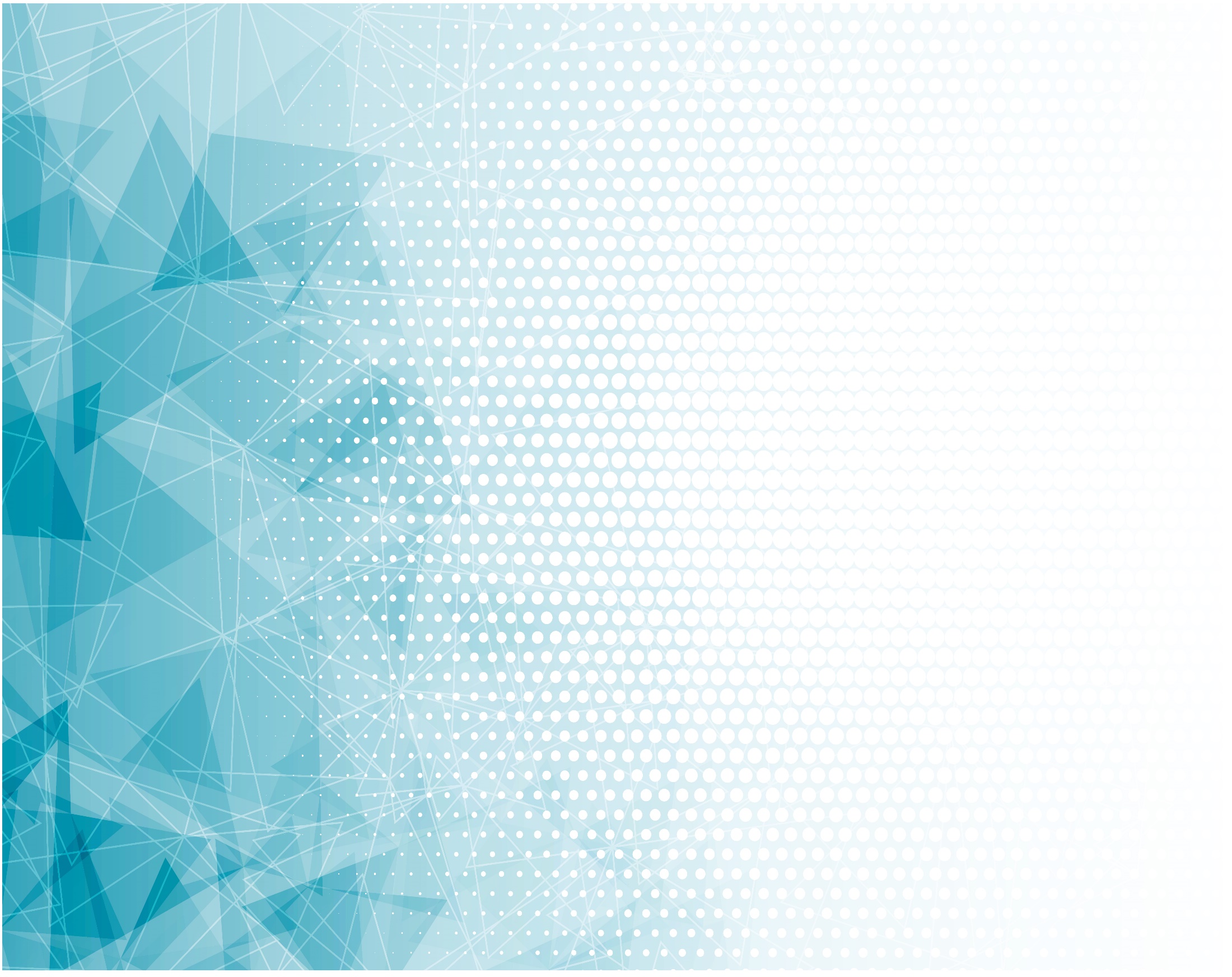 Я жду, Иисус, Тебя, 
Спаситель мой и Бог.
Я смотрю вперёд, 
Верю – день придёт,
Твой славный 
День придёт!
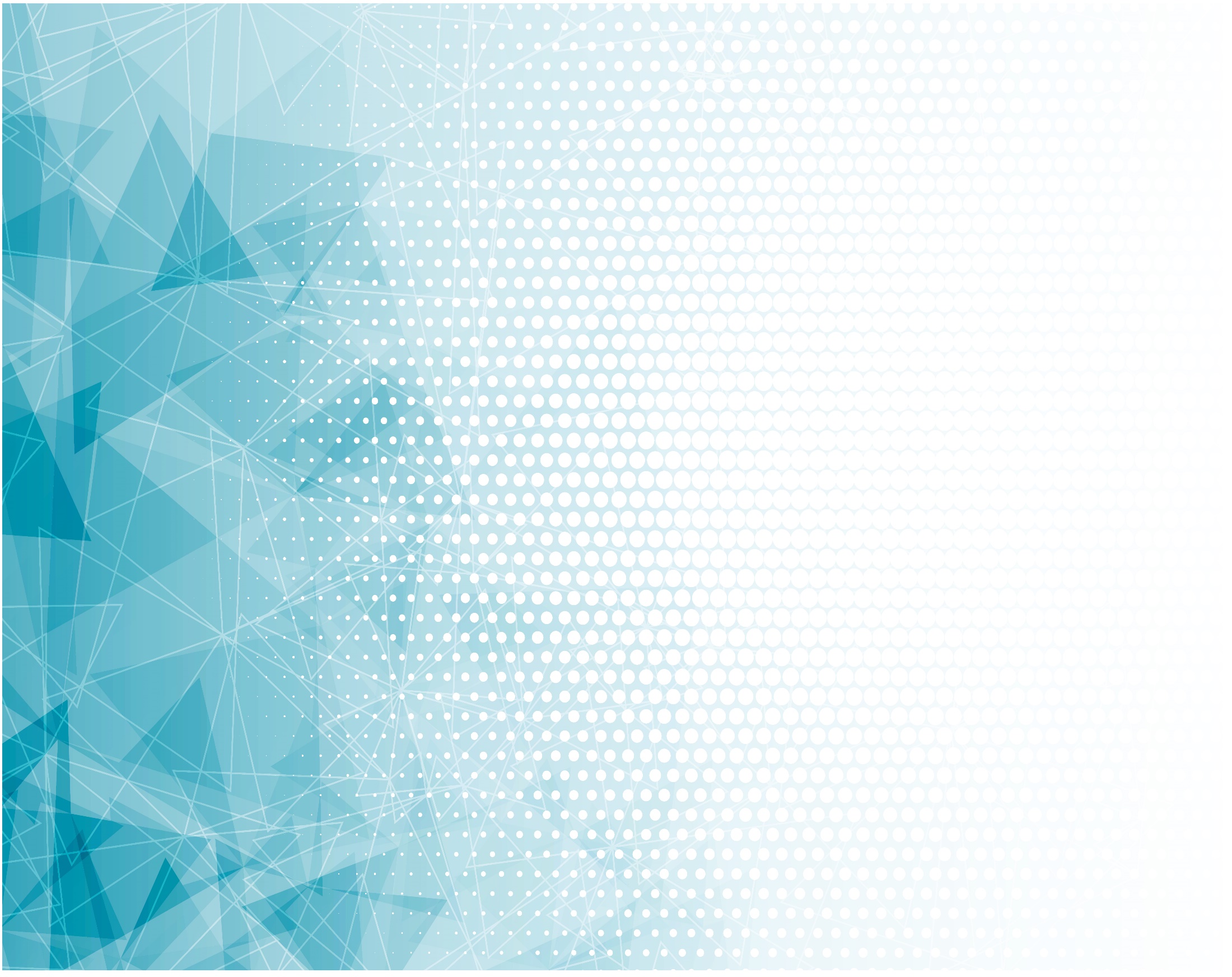 О гряди, 
Иисус, скорее! 
Молюсь и жду Тебя!
Вижу день 
Грядущей славы.
Быть с Тобой желаю я!
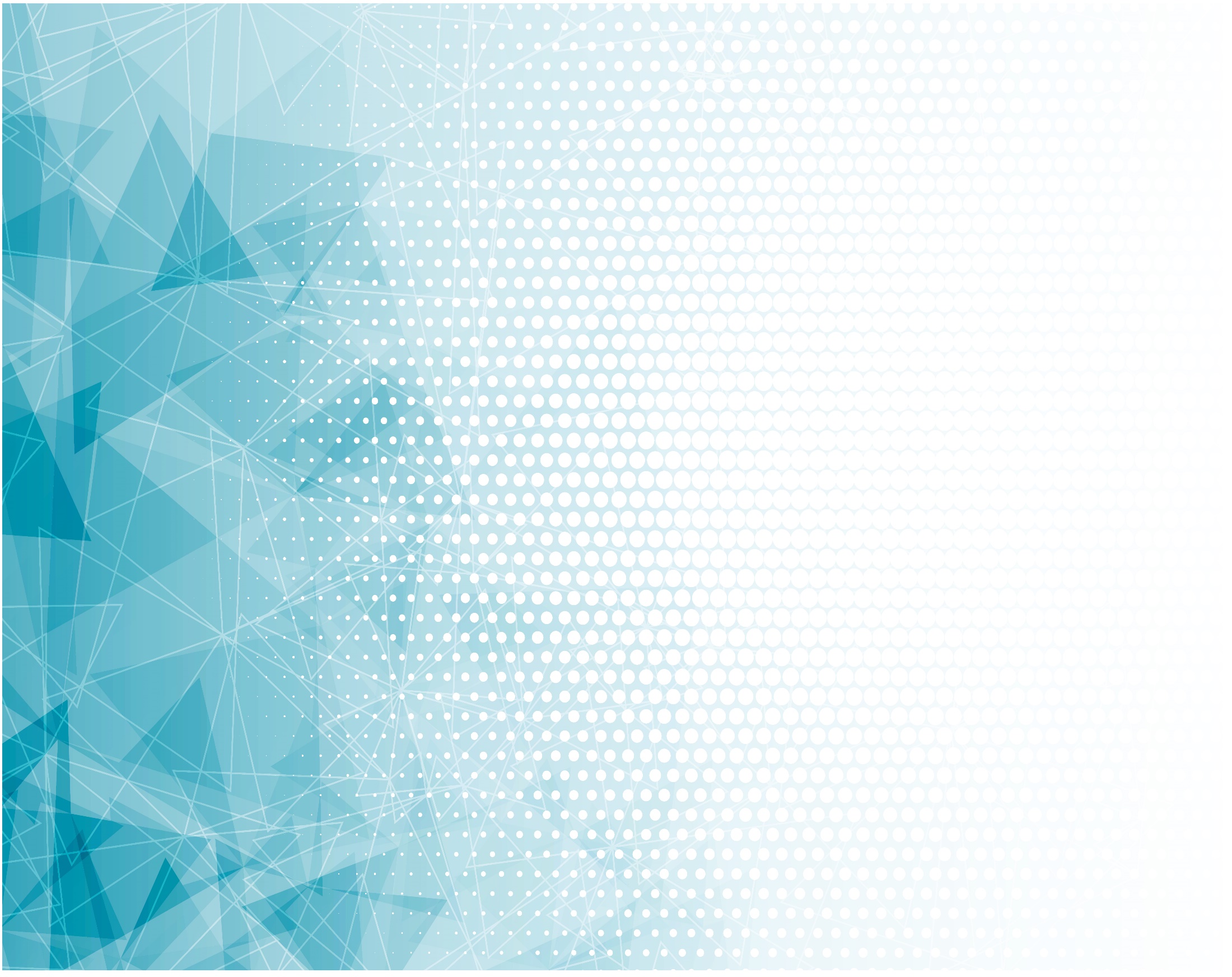 Когда Ты придёшь, 
Прозвучит труба
И поднимет всех святых.
И в тот славный день 
Так желаю я
Быть среди 
Друзей Твоих.
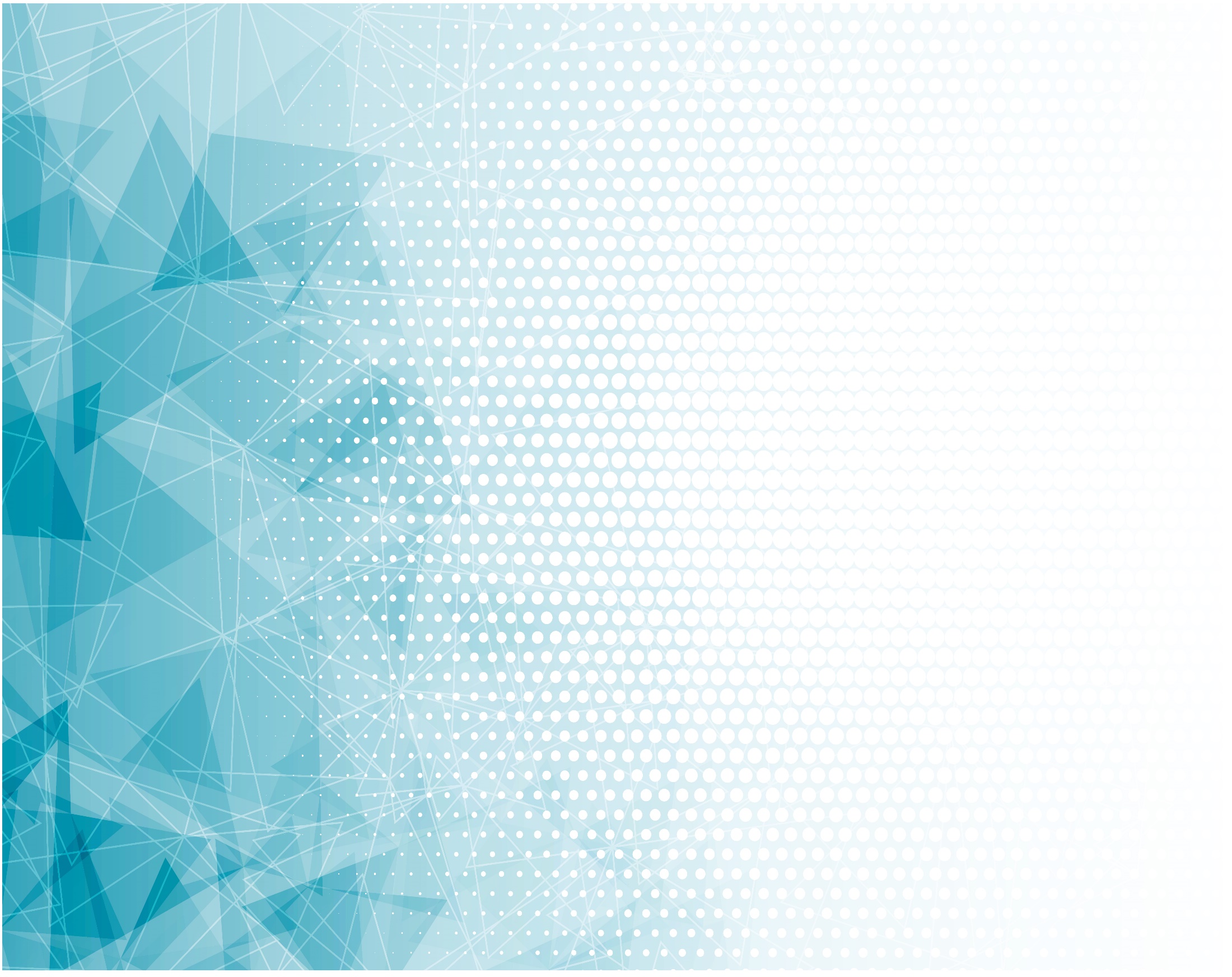 Мы встретимся 
На облаках, 
Чтоб вечно быть с Тобой, 
Когда Ты, Иисус, 
Придёшь за мной
Во славе неземной.
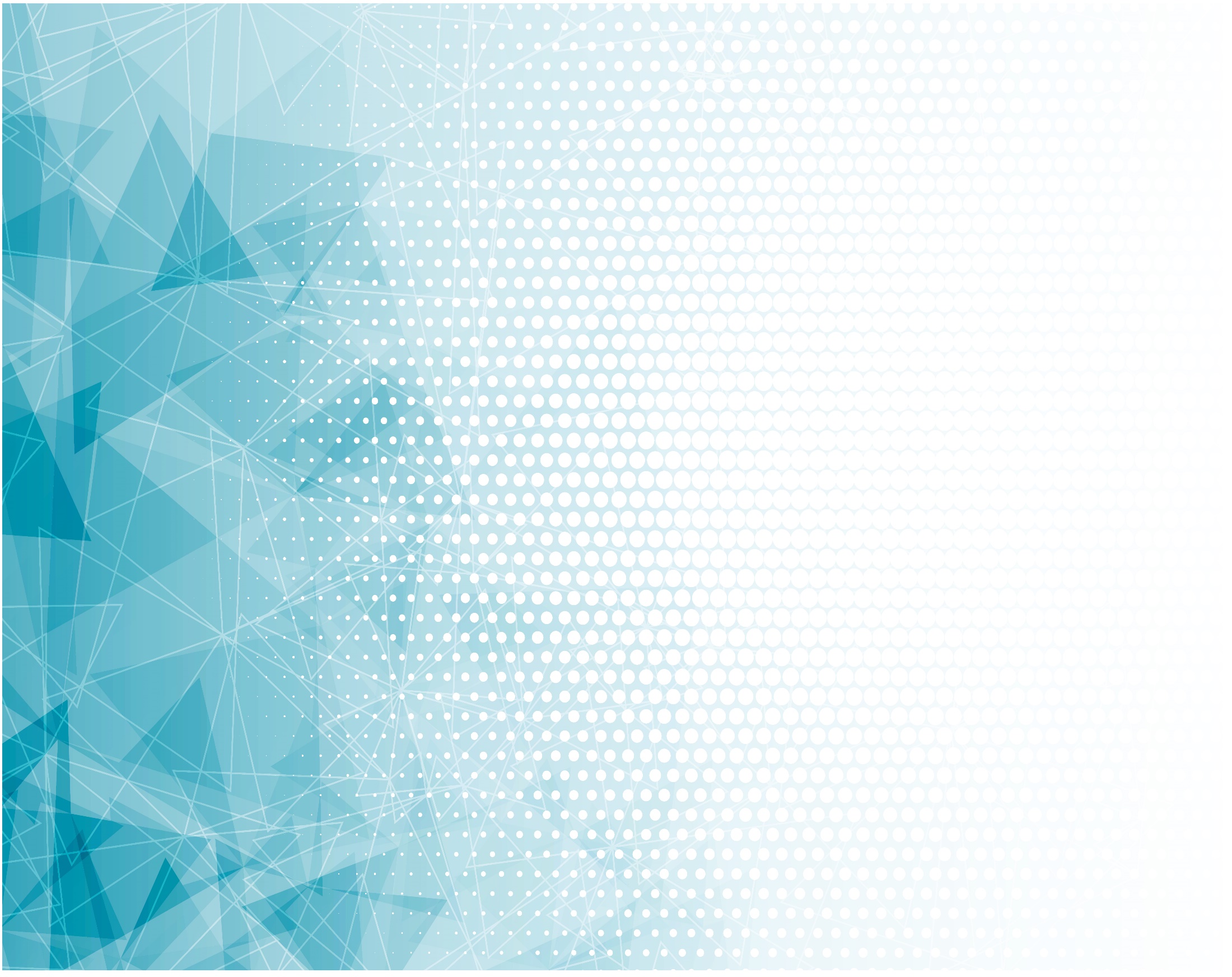 О гряди, Иисус, скорее! 
Молюсь и жду Тебя! 
Вижу день 
Грядущей славы.
Быть с Тобой желаю я!
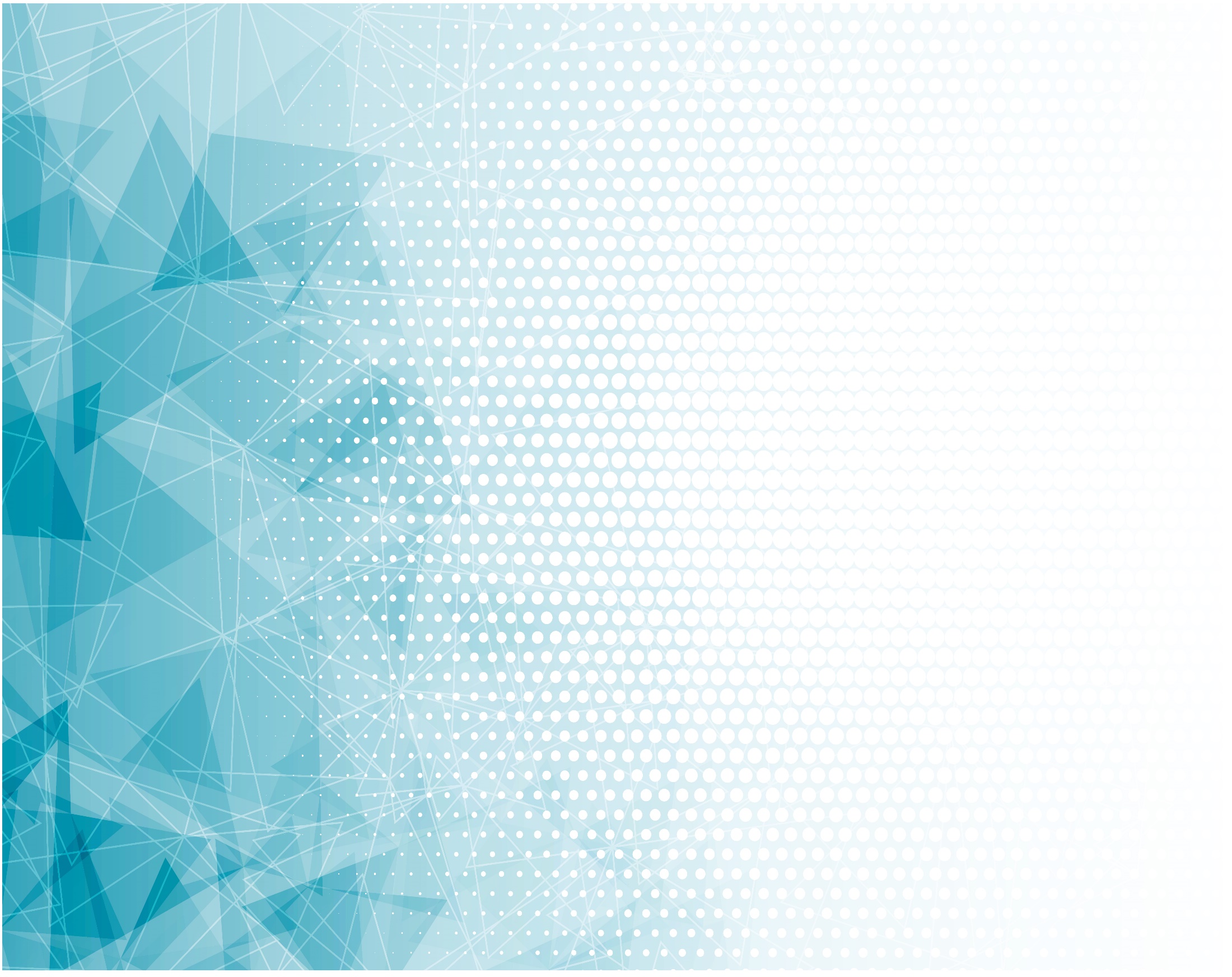 Я жду, Иисус, Тебя, 
Спаситель мой и Бог.
Я смотрю вперёд, 
Верю – день придёт,
Твой славный 
День придёт!